COMPROMISO 
SOCIAL
ESTUDIANTIL
-USO DE GESTOR WEB DIRECTORES-
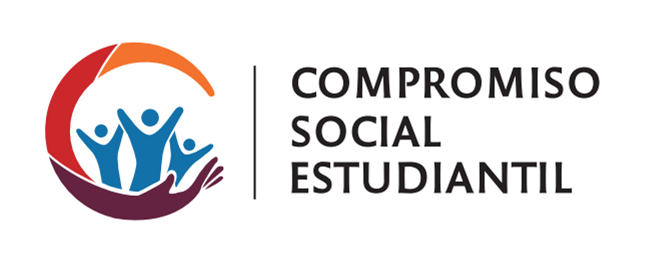 PARA GENERAR USUARIO
Enviar mail a lucas.lingua@unc.edu.ar
Nombre
Apellido
Mail (institucional)
CUIL
Resolución de cargo docente
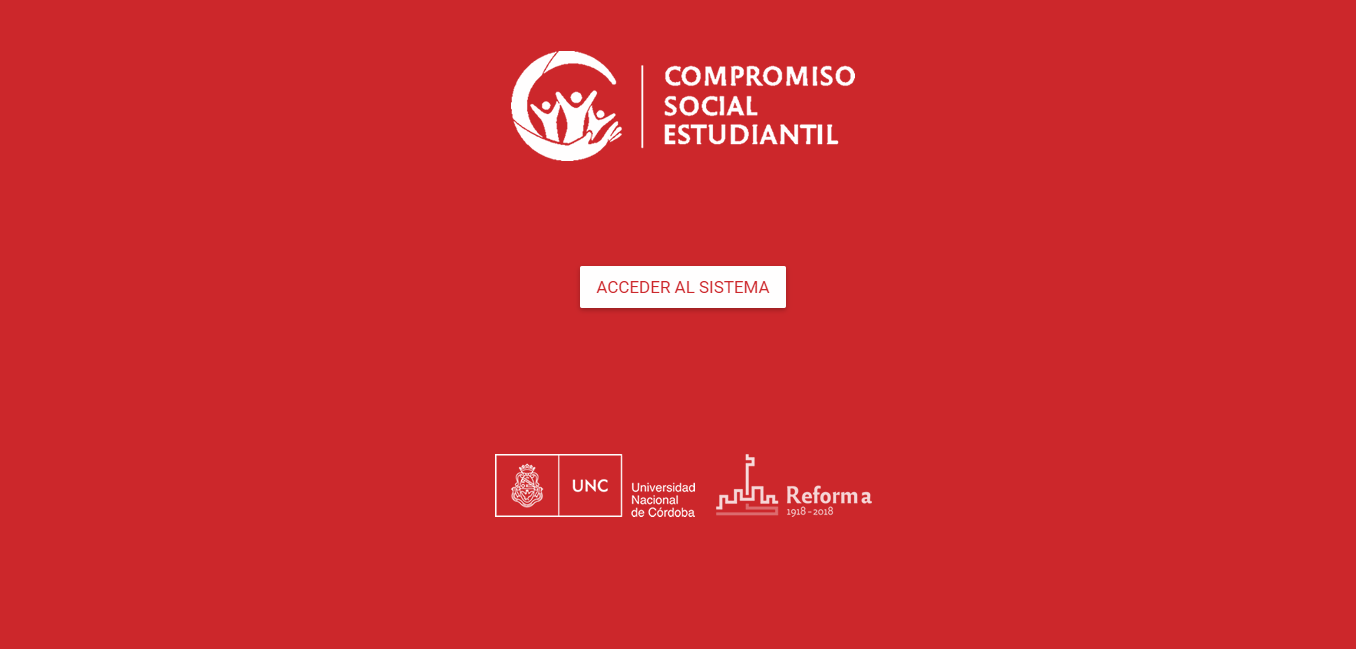 compromisosocial.unc.edu.ar
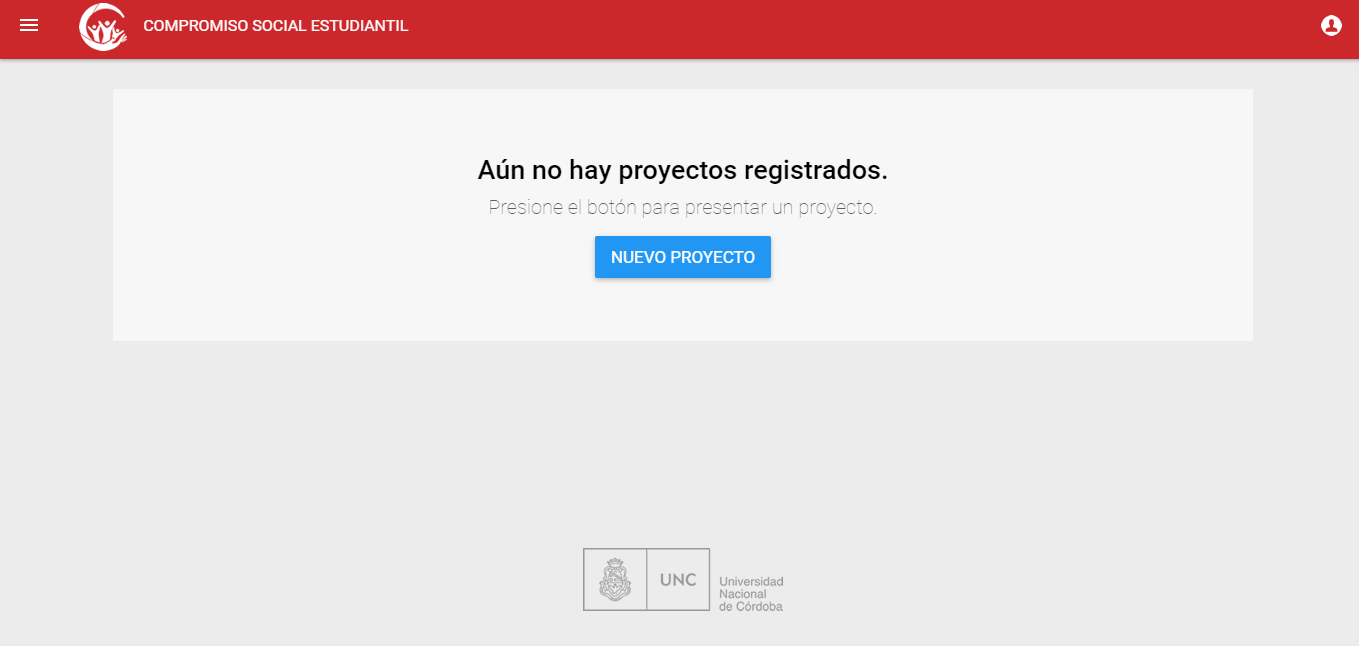 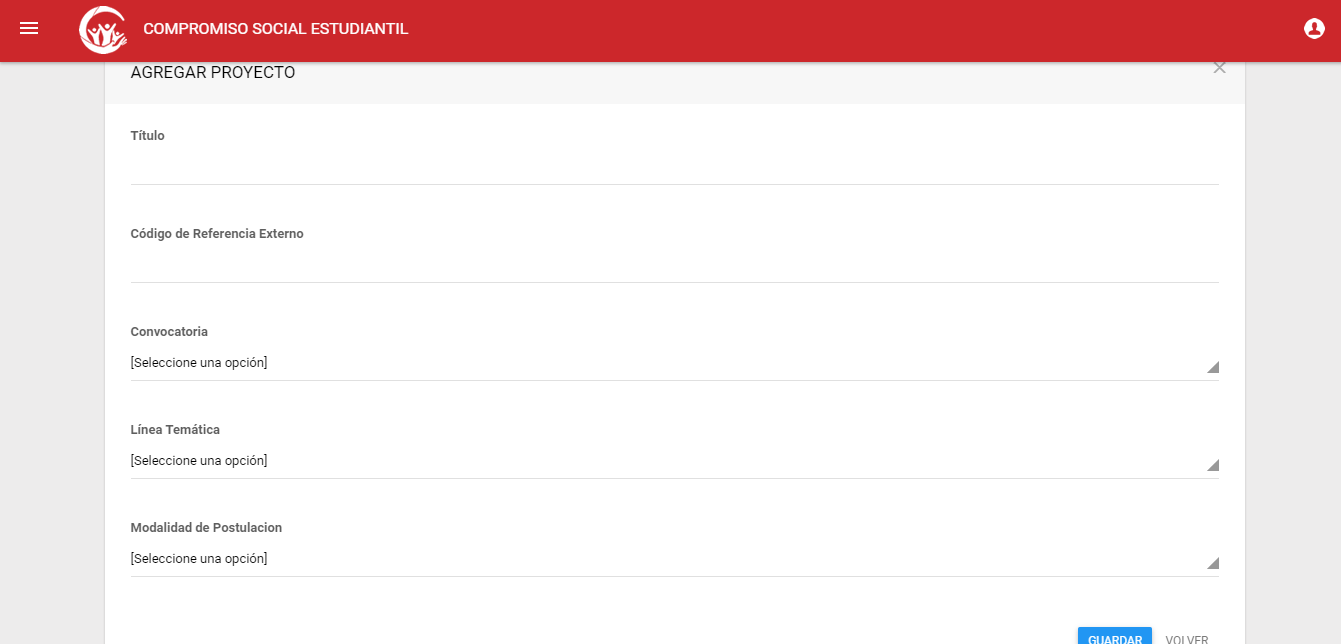 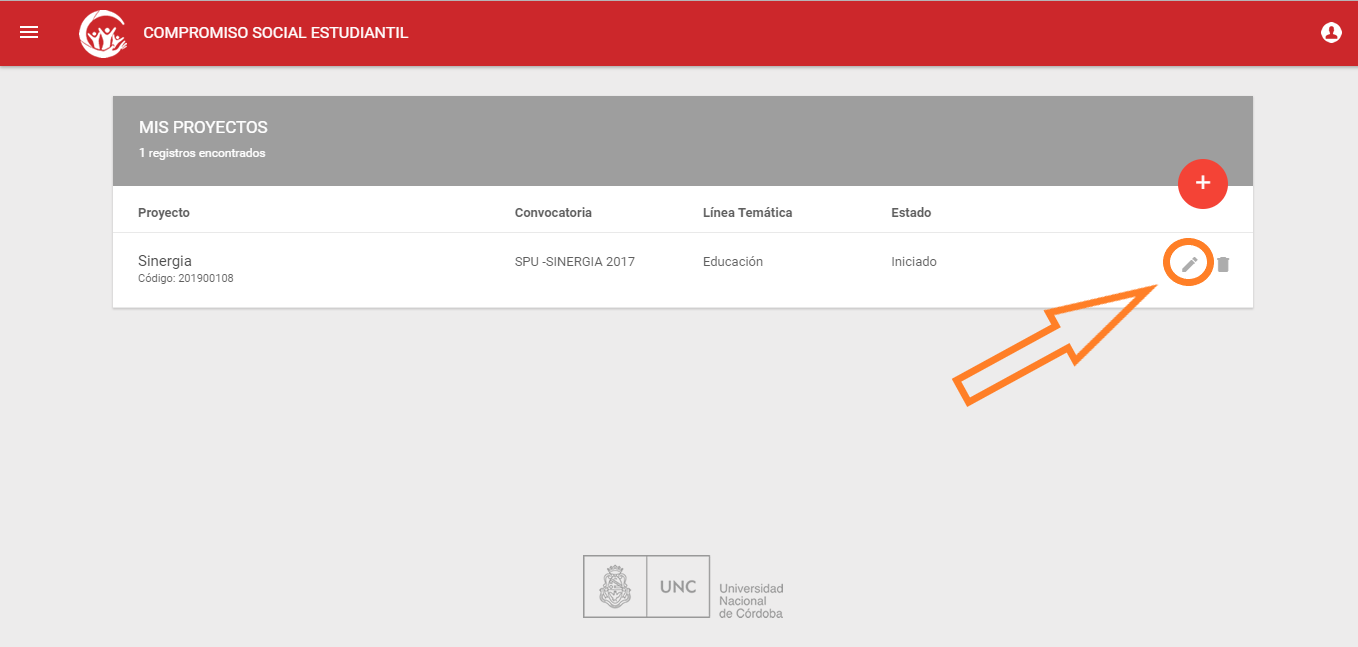 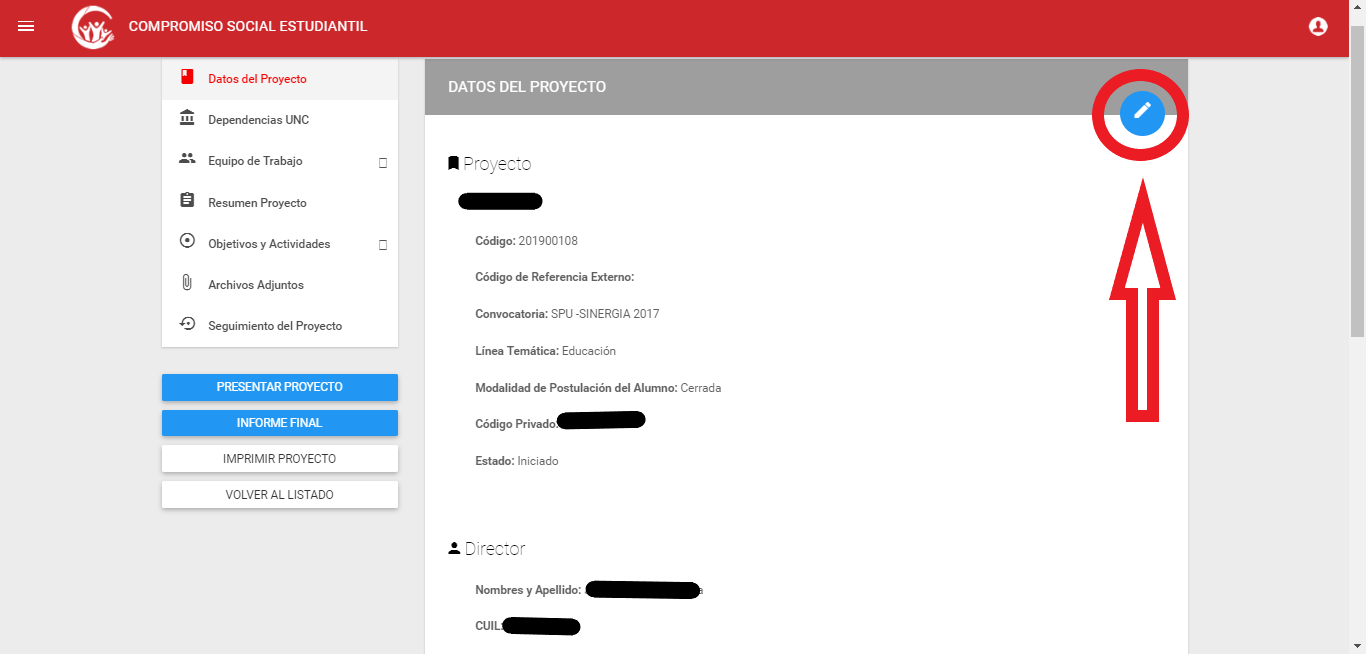 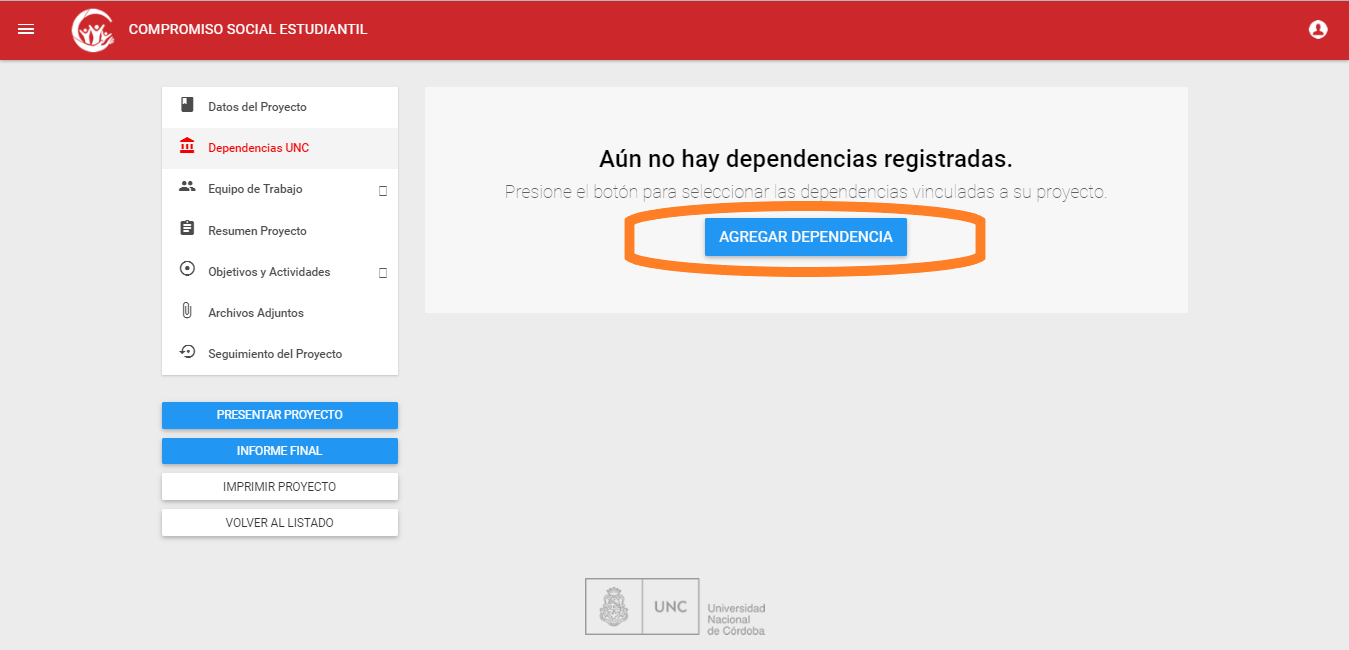 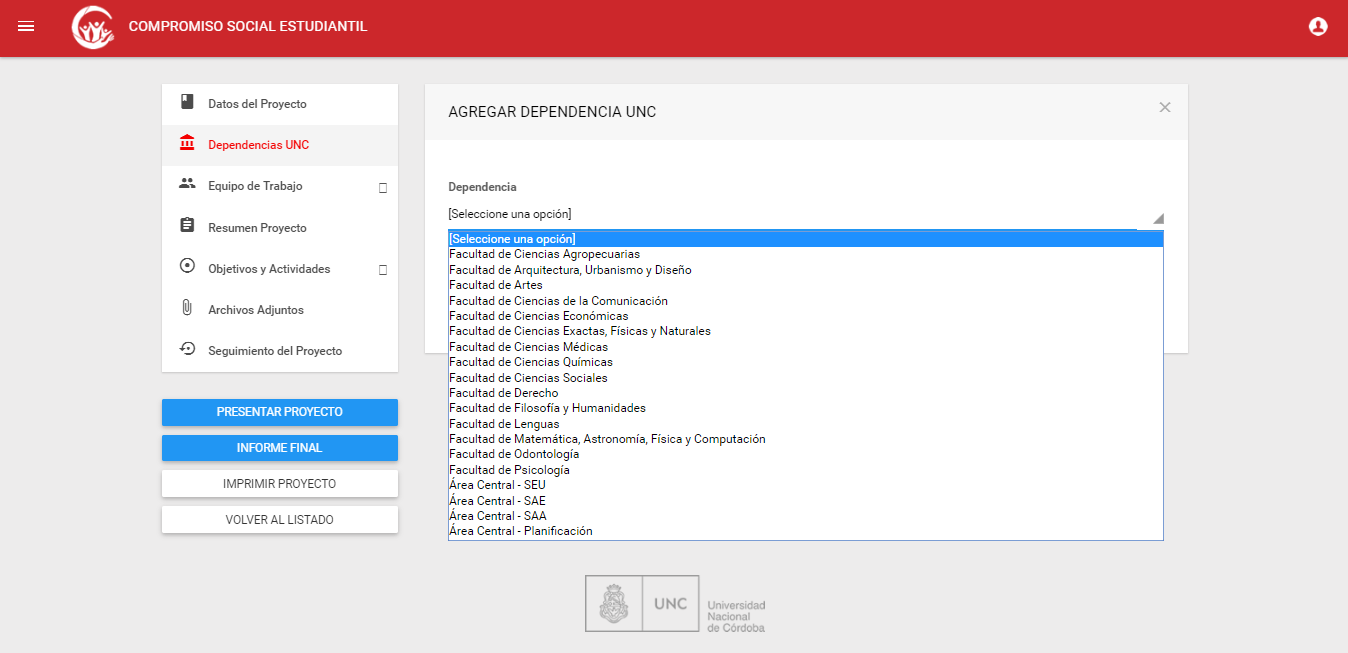 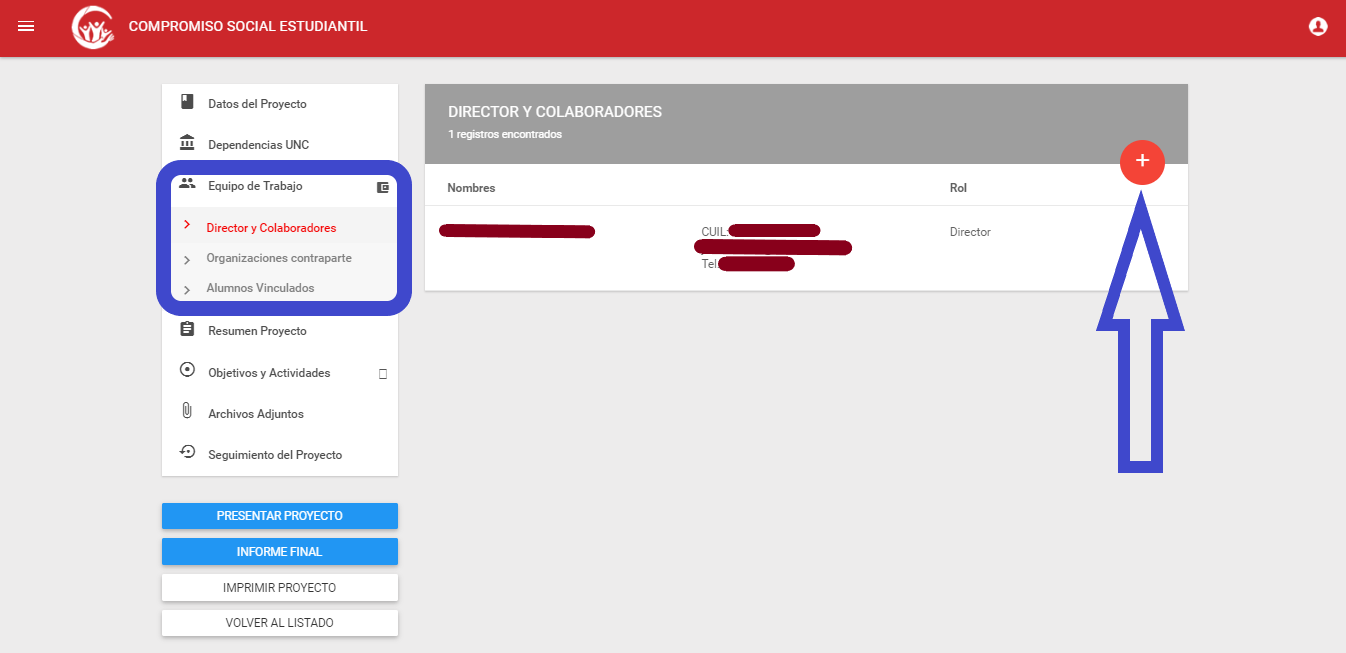 Equipo de trabajo

Director (cargado por defecto)
Co-director (debe ser docente)
Tutor docente
Tutor graduado
Tutor no docente
Tutor adscripto
Actor Extra universitario
ESTUDIANTES NO FORMAN PARTE DEL EQUIPO DE TRABAJO
compromisosocial.unc.edu.ar/alumnos
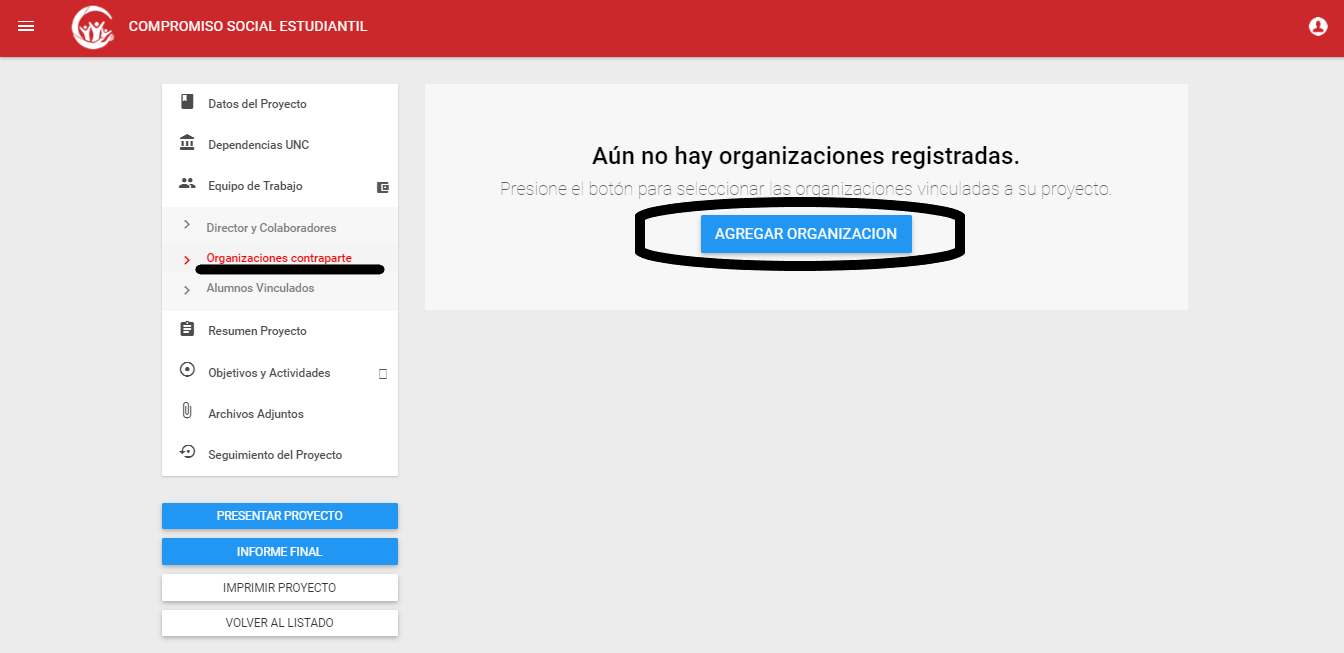 organizaciones.cse@extension.unc.edu.ar
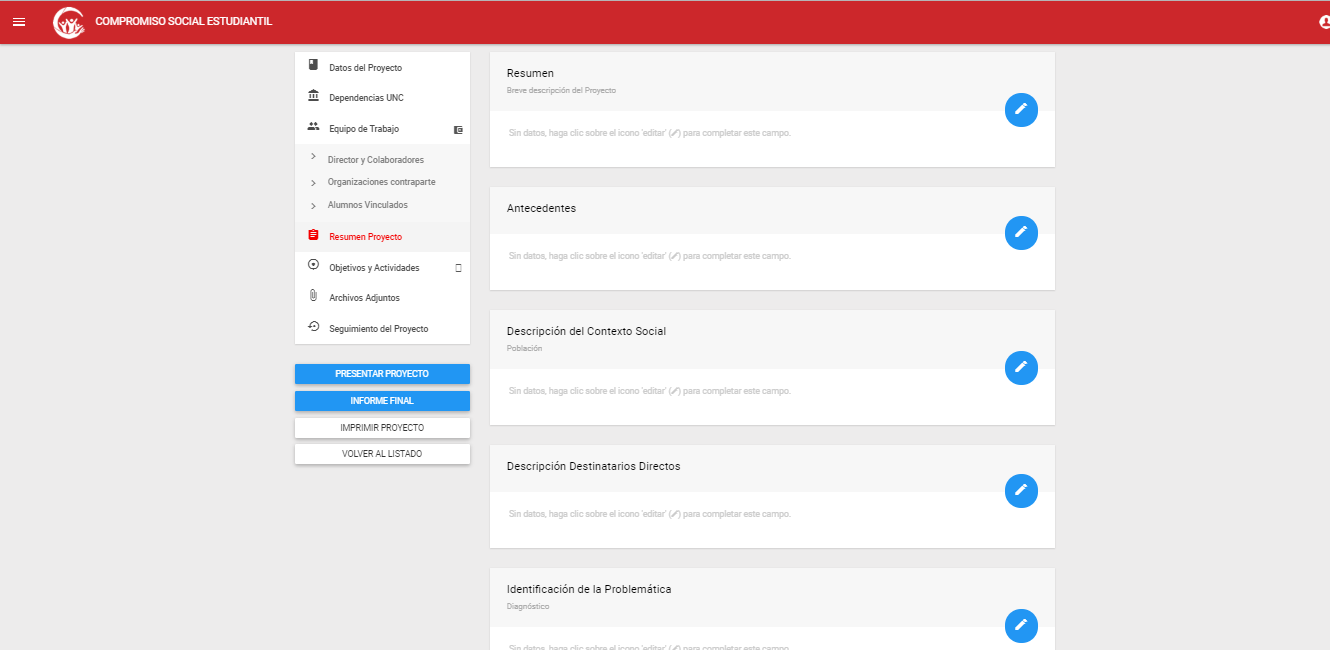 RESUMEN DEL PROYECTO

Resumen
Línea temática
Antecedentes
Justificación de línea temática
Descripción de contexto social
Identificación de la problemática
Descripción general del proceso
Fundamentación y rol de la contraparte
Descripción general de la conformación del equipo
Perfil del estudiante
Espacio de formación/capacitación
Estrategias de sistematización y registro
Resultados esperados
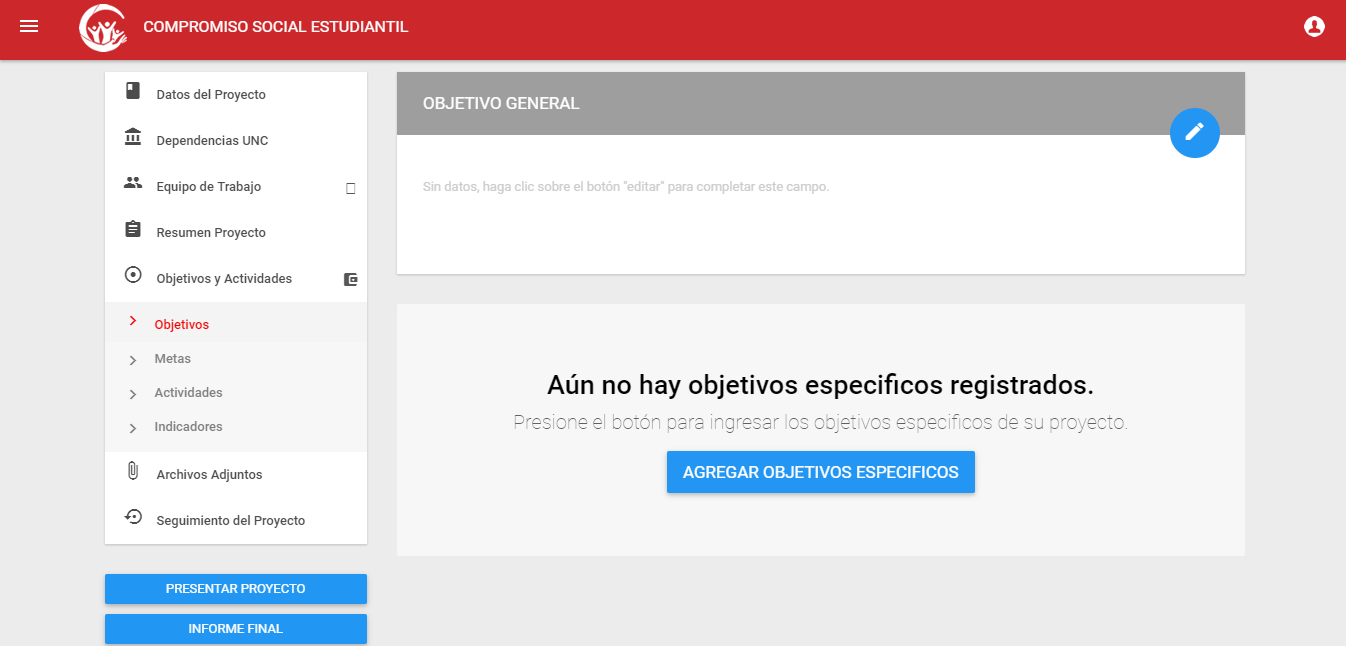 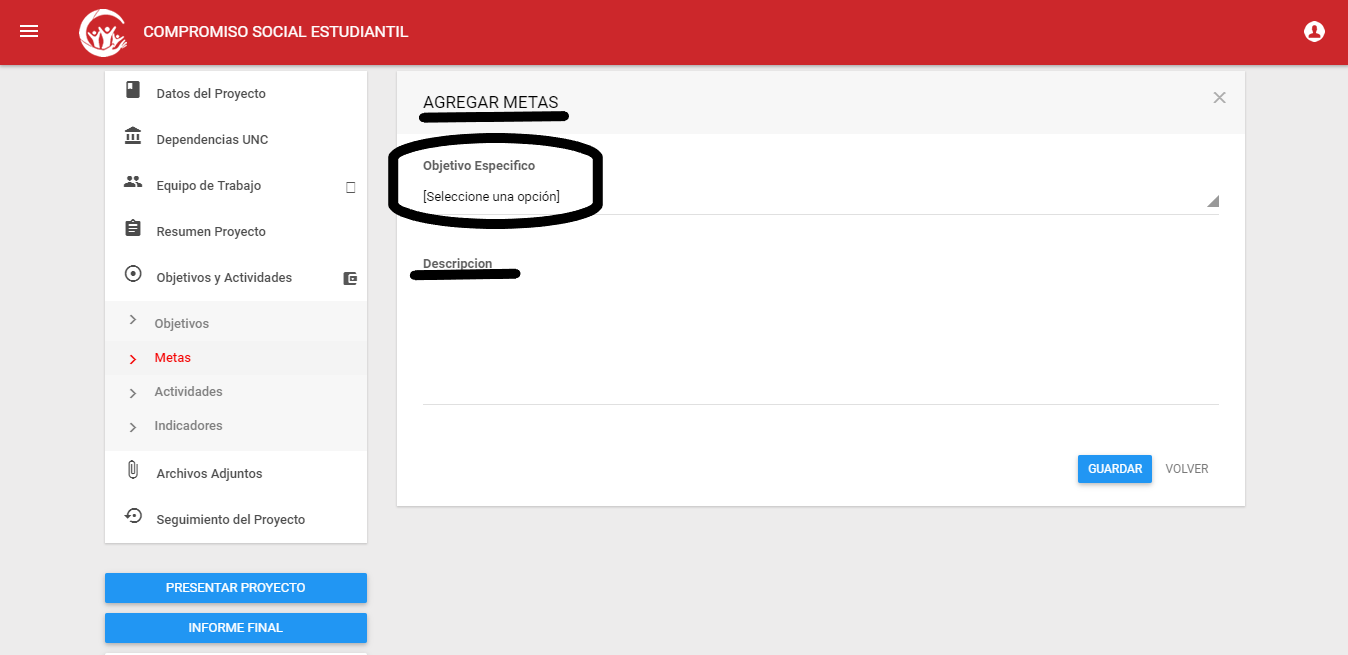 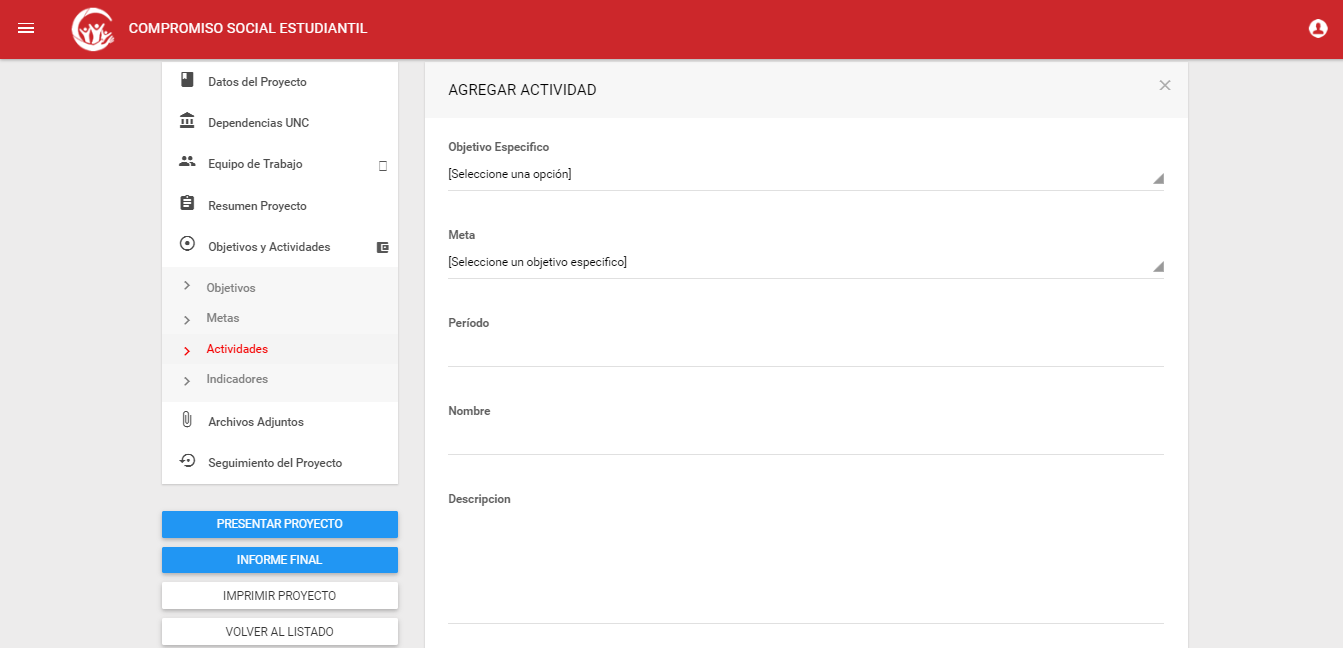 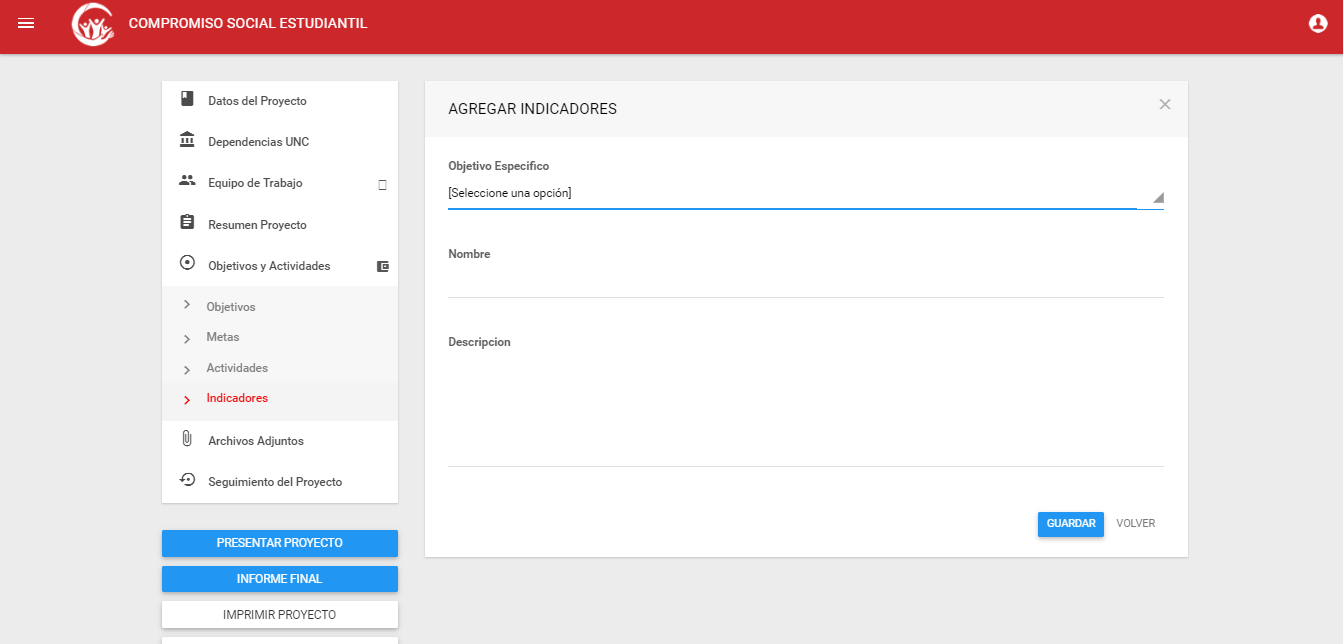 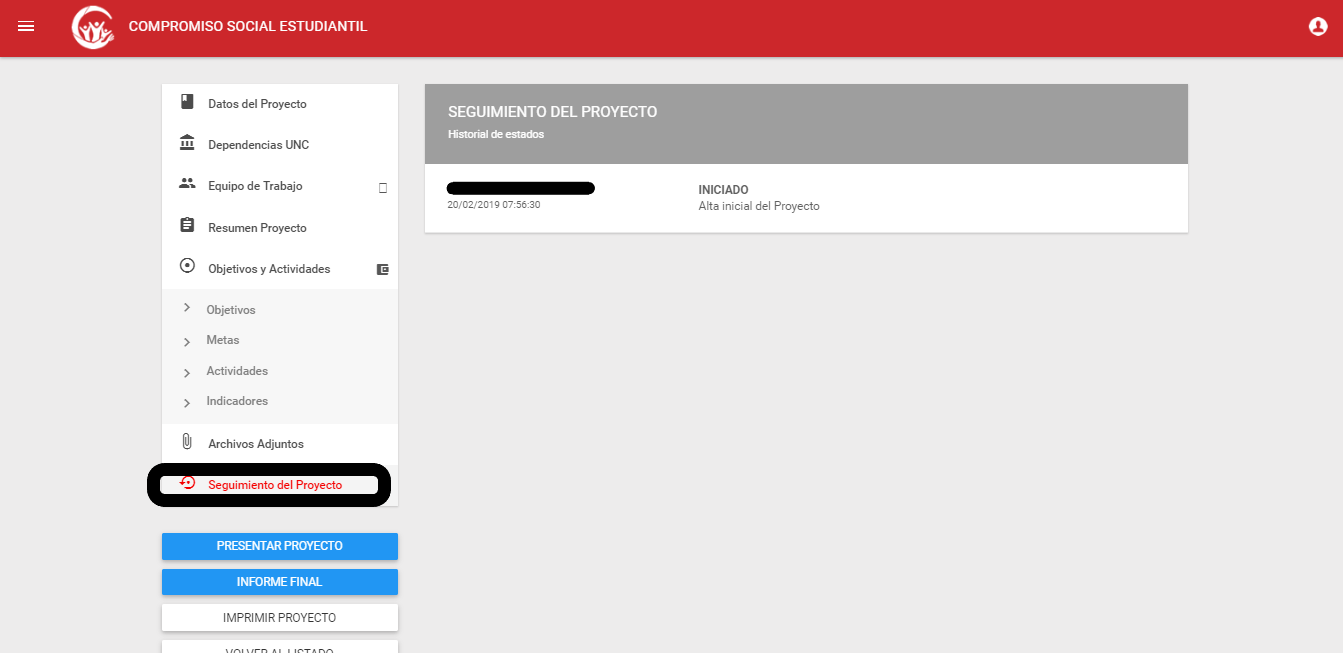 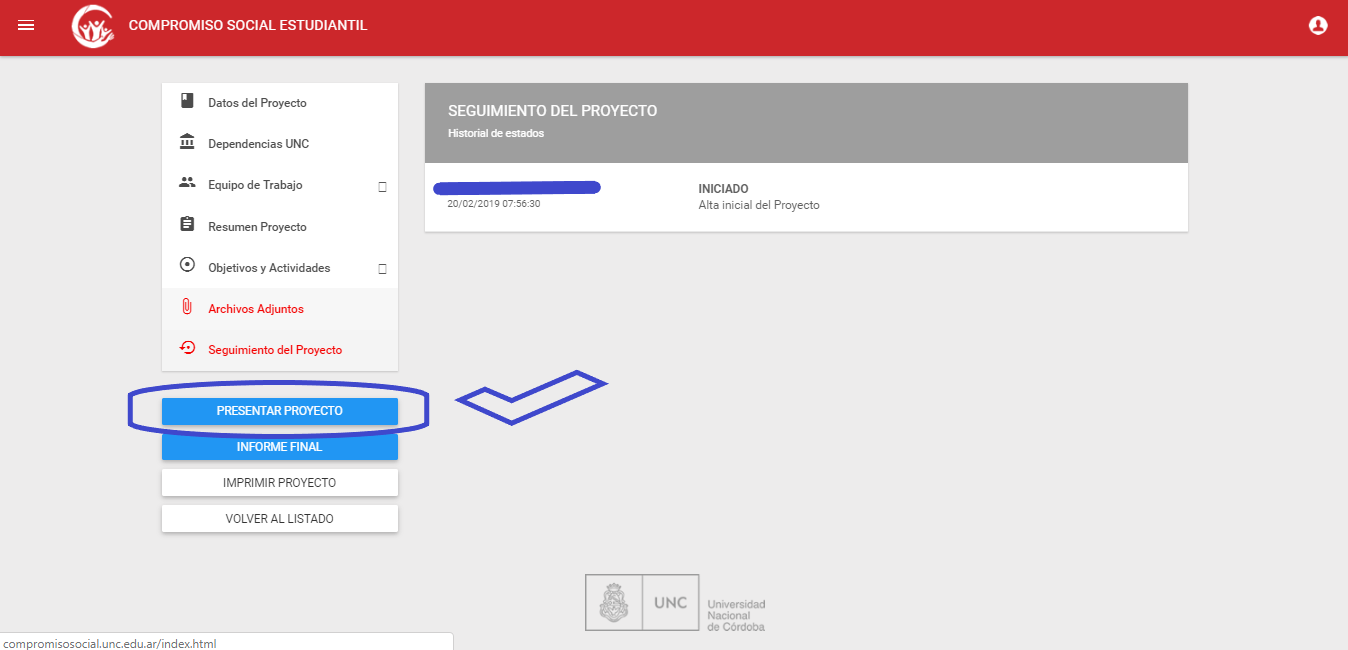